SEKONDER METOBOLİTLER
Sekonder metabolitler, primer metabolitlerden biyosentetik yolla üretilmiş olup bitkiler âlemindeki dağılışı özel olan bir taksonomik grup (tür, cins, familya) ile sınırlandırılmıştır. 
Sekonder metabolitlerin, tozlaşmada, çevresel koşullara uyum, mikroorganizma, böcek ve diğer predatörlere (avcılara) karşı kimyasal savunma, diğer bitkilerle yarışma rollerinde yeralır.
Özelleşmiş hücre tiplerinde ve bitkinin farklı büyüme evrelerinde sentezlendiklerinden dolayı ekstraksiyonları ile saflaştırılmaları zordur.
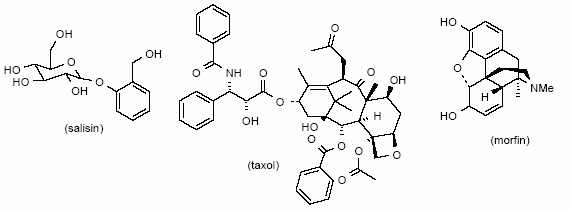 SEKONDER METOBOLİTLER
Bitkiyi herbivor, bakteriyal ve fungal patojen saldırılarına karşı korur, aynı ortamdaki diğer bitkilerle rekabet güçlerini artırır,
Tozlanmada faydalı organizmaları (özellikle böcekleri) çeker,
Simbiyotik ilişkilerde görev alır,
Bitkiyi sıcaklık değişimleri, su, ışık, ultraviyole ve mineral madde gibi abiotik stress faktörlerine karşı korur,
Hücre düzeyinde bitki büyüme düzenleyicileri, gen ekspresyon düzenleyicileri ve transdüksiyon mekanizmalarında görevlidirler (Sökmen A., Gürel E. 2002.)
Bitkilerde primer ve sekonder metabolizma arasındaki
ilişkiler
Sekonder ürünlerin bitkideki görevleri farklılık gösterse de mikrobiyal patojenlere karşı sitotoksik etkili olanlar tıpta “antimikrobiyal madde” olarak kullanılmaktadır.
Herbivorlara karşı etkileri merkezi sinir sistemi üzerine nörotoksik şekilde olup, bunlardan “anti-depresant”, sakinleştirici, kas gevşetici olarak ya da anestetik ilaçların eldesinde yararlanılmakta,
Merkezi sinir sistemi ile endokrin sisteme karşı etkili ilaçların elde edilmesinde kullanılmaktadır (Sökmen A., Gürel E. 2002.)
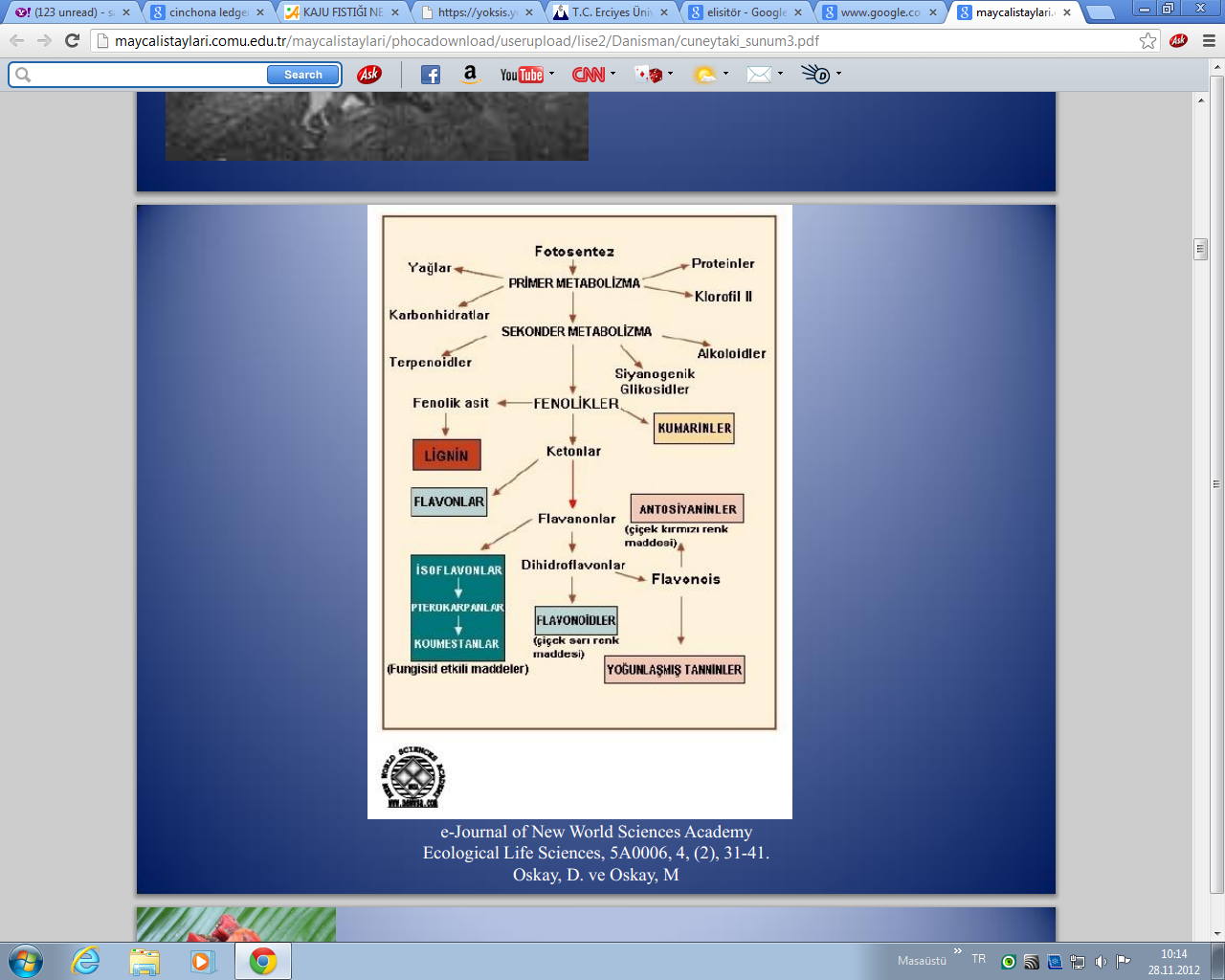 DOĞAL ÜRÜNLER
Sekonder metabolitler
Herbivorlara, mikroplara, 
virüslere karşı savunma,
Pollinatörler için sinyal bileşikleri,
Çiçek pigmentleri,
Hormon
Primer metabolitler
büyüme
gelişme 
üreme
Sekonder Metabolitler
Alkaloitler, 
düşük moleküler ağırlıklı, 
bazik karakterli, 
amino asitlerden biyosentezlenen heterosiklik nitrojen bileşikleridir.
Bitki sekonder metabolitlerinin yapısal çeşitliliği
Alkaloitler
Biyolojik ve ekolojik aktivitelerine, kimyasal yapılarına, biyosentez yollarına göre sınıflandırılabilirler. 

	Monoterpenoid indol alkaloitleri
	Tropan alkaloitleri ve nikotin
	Pürin alkaloitleri
	Pirolizidin alkaloitleri
	Quinolizidin alkaloitleri
	Benzilizokinolin alkaloitleri (BIA)
Sekonder metabolitlerin üretildiği biyosentetik yol izleri
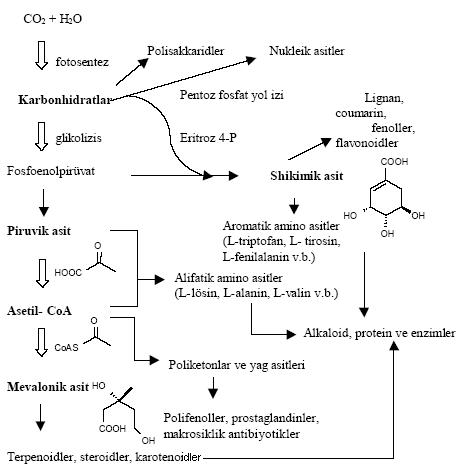 Sekonder Metabolitlerin Ekonomik Önemi1.  İlaç olarak kullanılan sekonder metabolitler
Sökmen A., Gürel E. 2002.
2. Besin katkı maddeleri olarak kullanılan sekonder metabolitler
Tat ve koku verici maddeler de besin endüstrisinde önemli yer tutmaktadır. 

Sentetik katkı maddelerinin mutajenik, karsinojenik ve teratojenik etkilerinin ortaya çıkışı ile birlikte; et, süt, meyve, sebze, deniz ürünleri ve meşrubat sektörlerinde doğal ürünlere duyulan talep giderek artırmaktadır.
3.Parfümeri ve zirai mücadelede kullanılan sekonder metabolitler
Endüstride kullanılan bitkisel kökenli diğer doğal ürünler
Sökmen A., Gürel E. 2002.